Vysoká škola technická a ekonomická v Českých Budějovicích
Ústav technicko technologický
BIM – Building Information Modeling
Autor bakalářské práce: Pavel Novotný
 Vedoucí bakalářské práce: Ing. Vladimír Nývlt, MBA, Ph.D.
Oponent bakalářské práce: Ing. Štěpánka Tomanová
České Budějovice, Červen 2017
MOTIVACE
Zajímavé téma

Setkání s danou problematikou v praxi

V dnešní době velmi aktuální téma
CÍL PRÁCE
Cílem práce je vytvořit materiál, který podrobně popíše problematiku informačního modelování budov z pohledu facility managementu a to zejména ve vztahu k pasportizaci. Bude se rovněž zabývat průzkumem a popisem možných softwarových řešení dostupných na trhu. V aplikační části se práce soustřeďuje na způsob výběru softwarového řešení a návrh informačního modelu pasportizace pro celou fázi Facility managementu.
VÝZKUMNÝ PROBLÉM
Problematika pasportizace

Vytvoření datového modelu a jeho využití v praxi

Hlavní přínosy
POUŽITÉ METODY
Pozorovací metoda

Projekční metoda

Analýza dat
Pasportizace
Fáze

Výhody

Sběr informací a mapování stavu
Návrh datového modelu
Primární data

Import výkresů a založení projektu

Tvorba modelu

Kontrola kolizí

Nastavení oprávnění
Ukázka z praxe
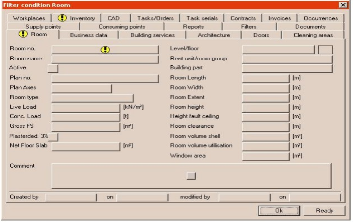 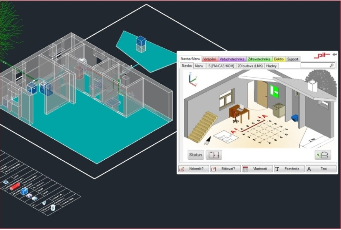 ZÁVĚREČNÉ SHRNUTÍ
Návrh a přínos pasportizace

Návrh a přínos datového modelu
Děkuji za pozornost
DOPLŇUJÍCÍ OTÁZKY
Jak k problematice BIM/FM přistupují v současné době jednotlivé složky procesu výstavby?
Je současná technologie (zejména software) schopná bezezbytku naplnit cíle v práci popsané?
Jakou asi část celkových nákladů po dobu životního cyklu stavby tvoří provozní náklady?
Mohl by autor práce popsat hlavní výhrady negativně naladěných uživatelů a hlavní argumenty (kromě finančních úspor), kterými bylo možné je přesvědčit?